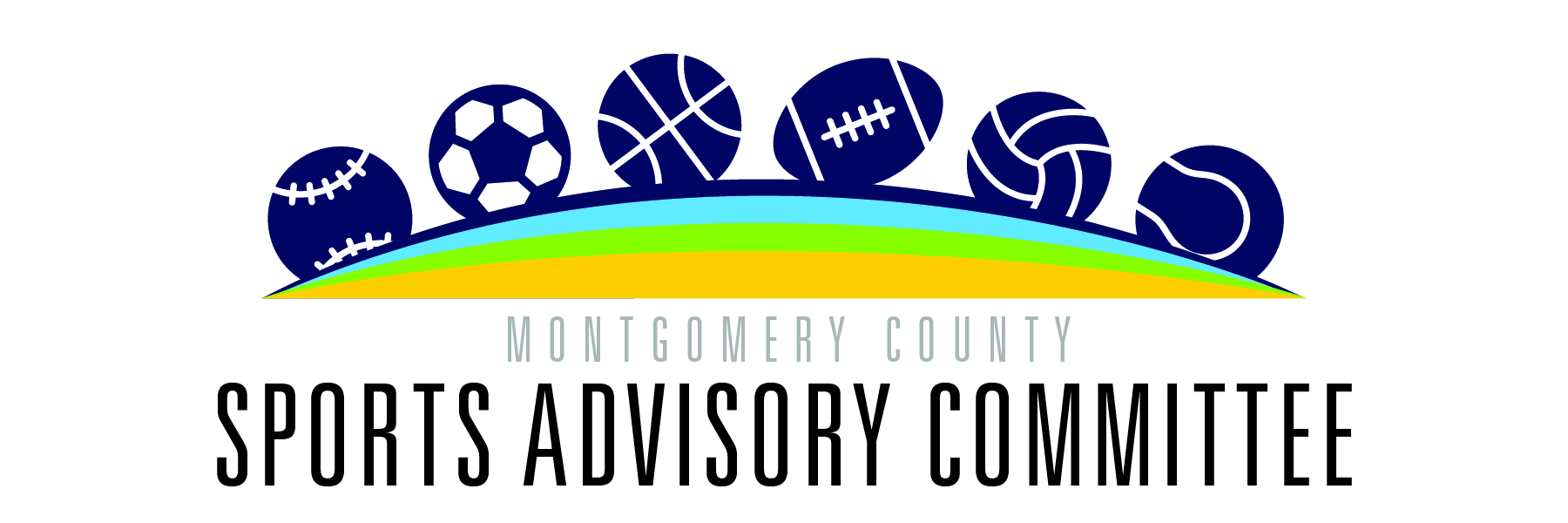 Welcome!
White Oak Community Recreation CenterThursday, January 18, 20246:00 p.m.
AGENDA  
Sports Advisory Committee     
White Oak Community Recreation Center  
1700 April Ln, Silver Spring  
Thursday, January 18, 2024   6:00 p.m.  
6:00 p.m. Welcome and General Announcements - Tom Cove    
6:05 p.m. Review and Approve Agenda     
6:10 p.m. Review and Approve December Minutes    
6:15 p.m. Working Group Recommendation Proposals (15 min/group)  
7:15 p.m. Opportunities for Committee Action  
7:45 p.m. Administrative Items:  
Annual Report Update  
Attendance Policy  
Committee Member Nomination Calendar  
Nominating Committee  
One-year appointments  
Officer Election Calendar   
7:55 p.m. Action Items    
Next Meeting: February 15 at TBD  
SSRAC Ribbon Cutting – February 24, 10:00 am  
8:00 p.m. Adjourn
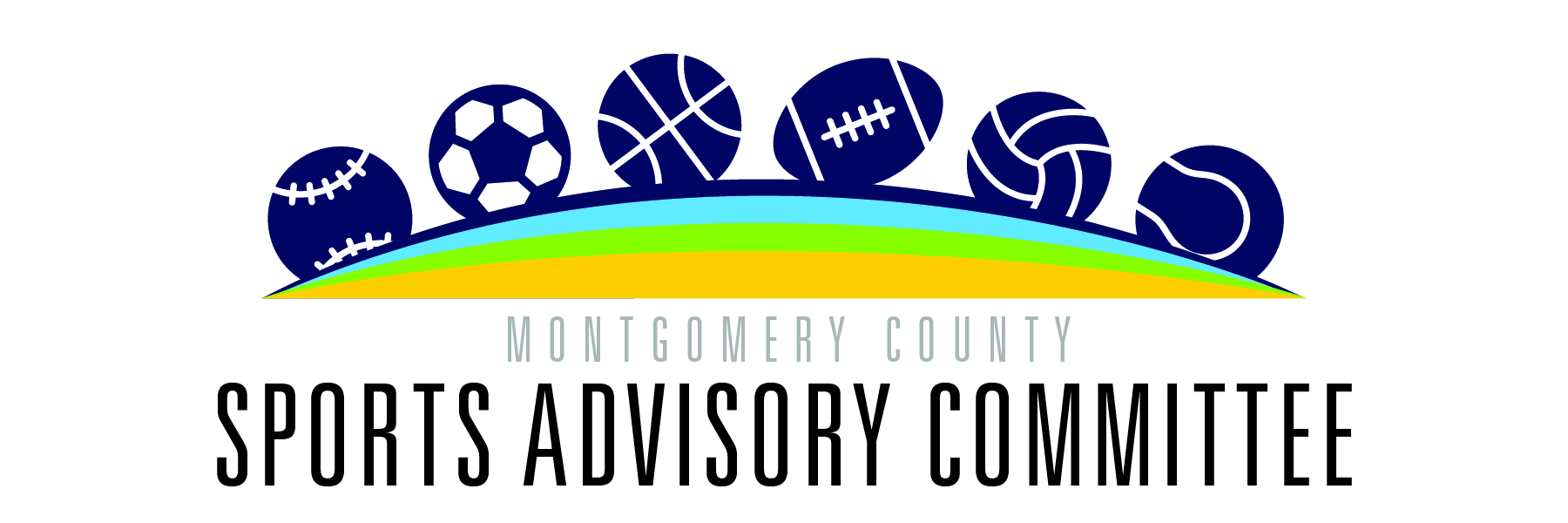 Facilities Working Group
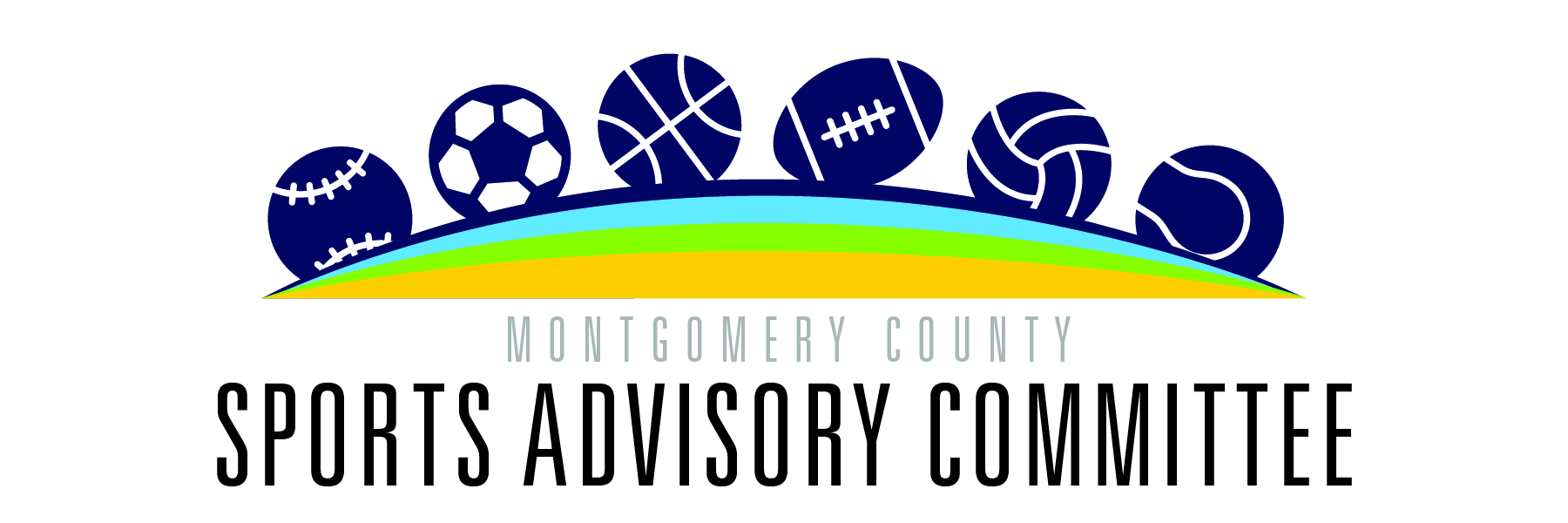 Case Study Proposal
A case study is an in depth investigation into a particular bounded unit or “case”. 
For the purpose of the exploratory case study proposed the bounded unit will be an identified zip code within the county. 
Steps in this process
Identify the case
Identify the data collection strategies and research questions
What can we do with case study findings?
Identify the case
A holistic single case is appropriate at this time because the 20901 zip code represents a case that is 
Unusual - Montgomery Blair High School 
Common - Long Branch Recreation Center; areas of both underserved and “well” served communities
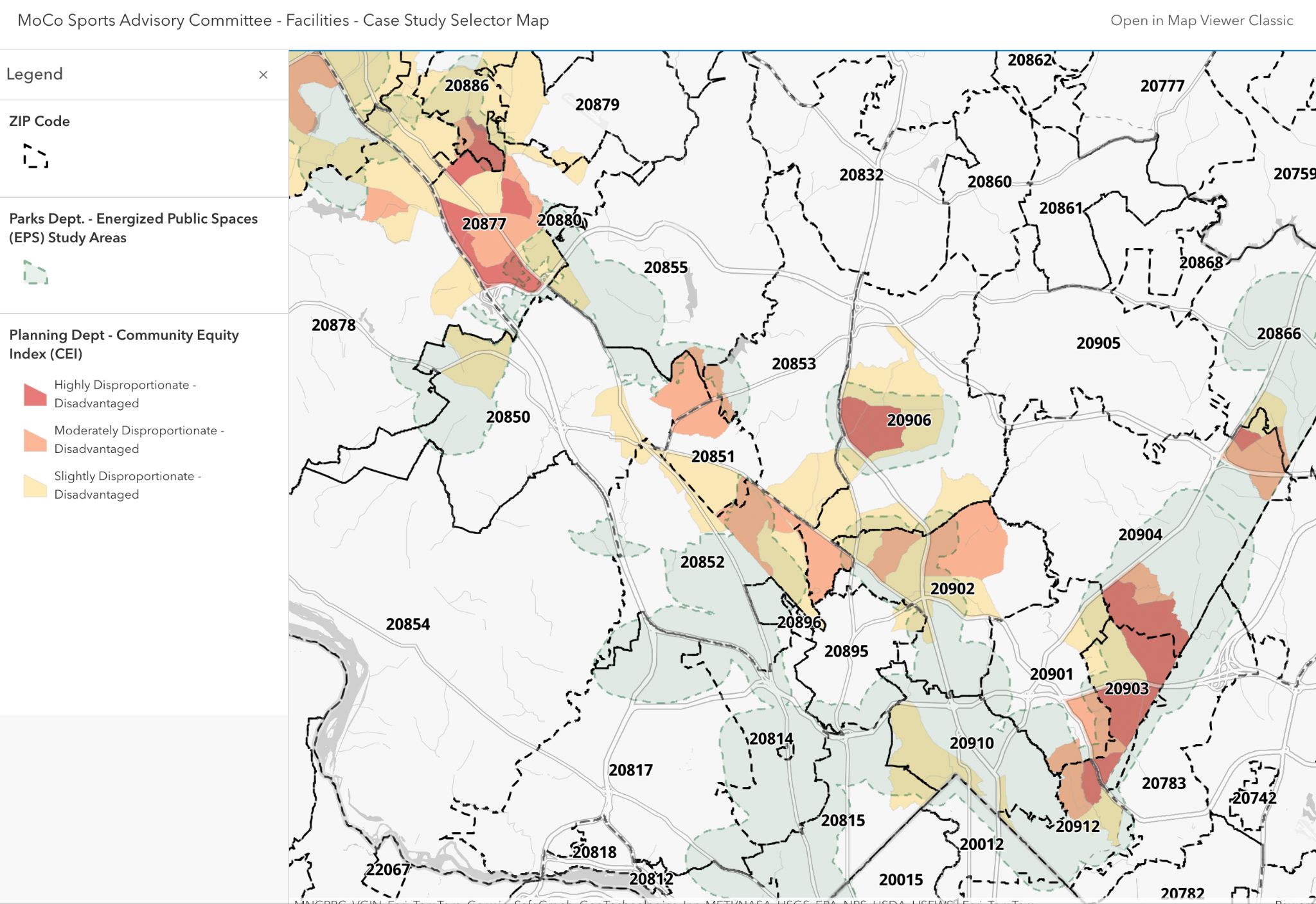 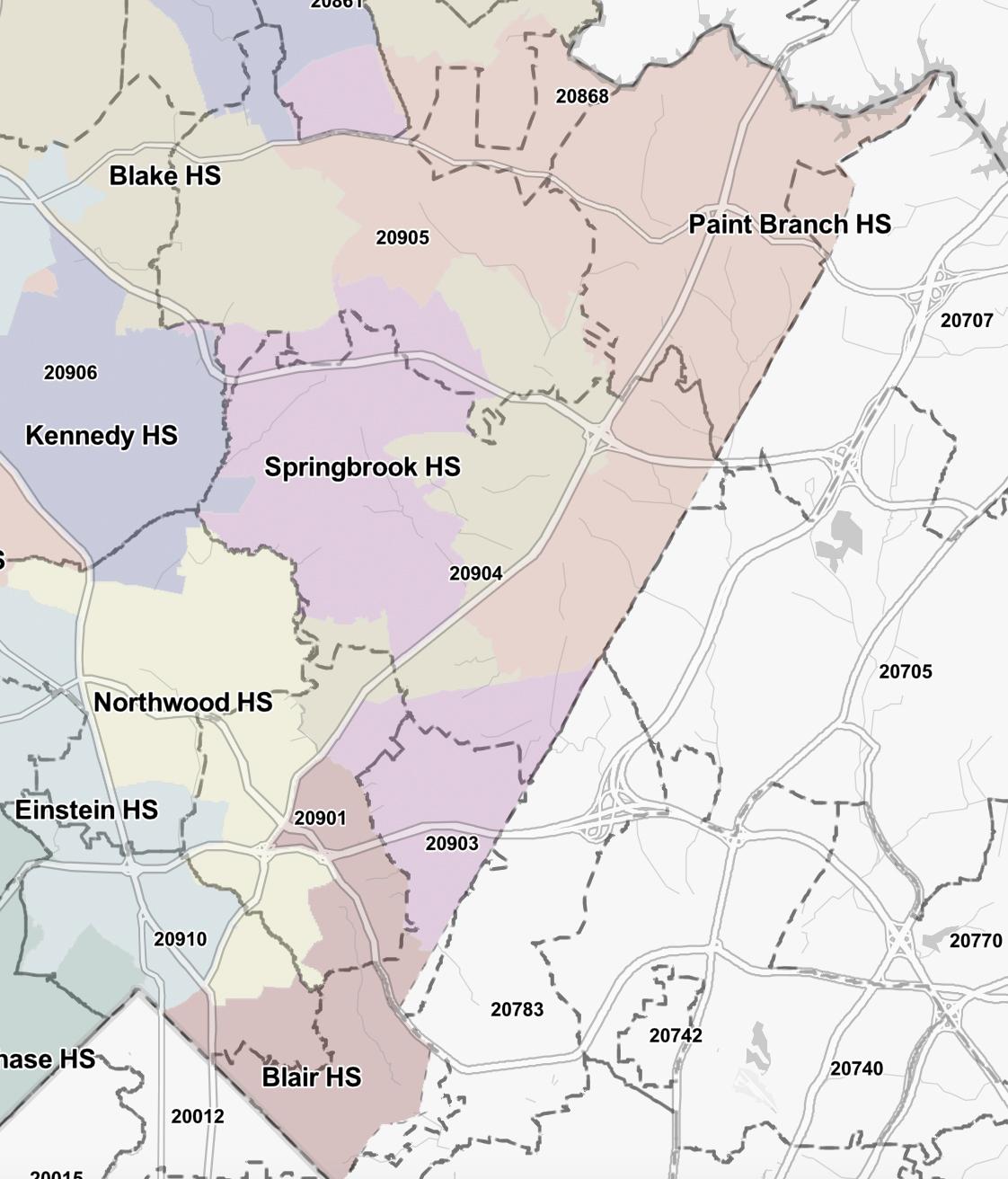 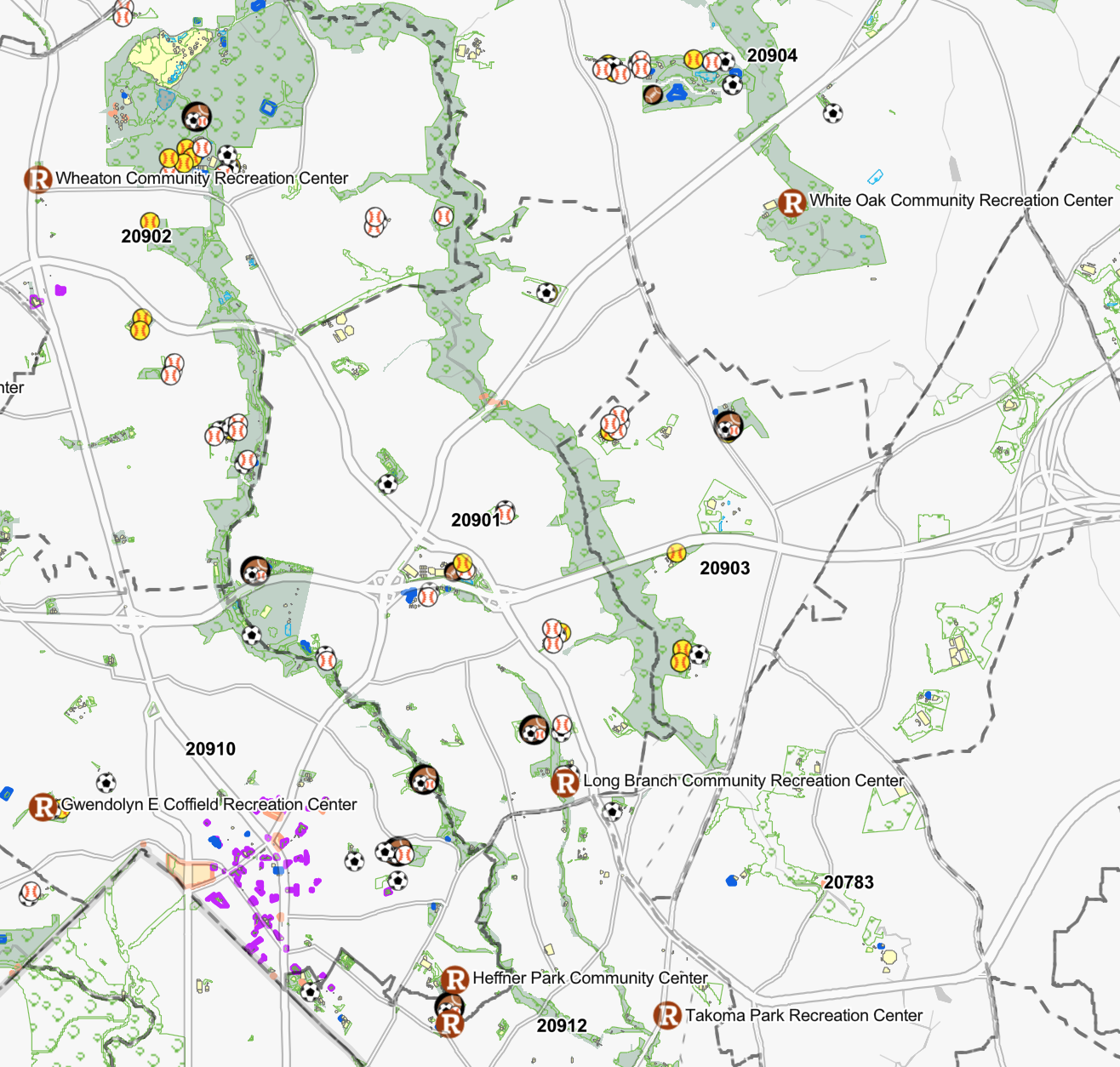 Research Questions
For an exploratory case study, the research question is broad intentionally. 
What are the existing conditions of sport participation within the case?
What do we know about sport participation in this zip code? What don’t we know? 
Who participates (and who doesn't)? How often? What sports? In what ways (informal, organized leagues)? 
What are the specific barriers to participation within the case? (How do we know?) 
What are the specific enablers and barriers to participation in this community?
Data Collection
Appropriate data collection strategies for case studies include:
Documentation 
Comprehensive list of facilities and programs available/offered in this zip code
What rosters are smaller than the county average (e.g. girls varsity softball roster at Blair) 
Population or census data 
Archival records (of participation rates in this zip code) 
Interviews 
Community Members, including participants and non-participants 
Community Leaders
School leaders and administrators
Existing sport program administrators including those managed by Rec, non profits, 
and other entities 
Direct observation 
Physical artifacts
What might the findings show?
The findings from the case study will inform future research hypotheses or pilot programs. Case studies can help:
Explain a social phenomenon
Describe an intervention in a real world setting
Illustrate certain ideas or strategies in action
Enlighten or better understand the implications of a particular intervention 1




1. Yin, R.K (2014). Case study research: Design and methods (5th). Sage
Next Steps
Work with Rec staff to develop an RFP 
Work to identify the scope of the project, including identifying comparable projects completed in the county
May include existing data from OLO reports as part of a literature review 
Request for Proposal (RFP) will help determine the total cost of this project and who will conduct the research
Likely that a third party will conduct the study
Participation Working Group
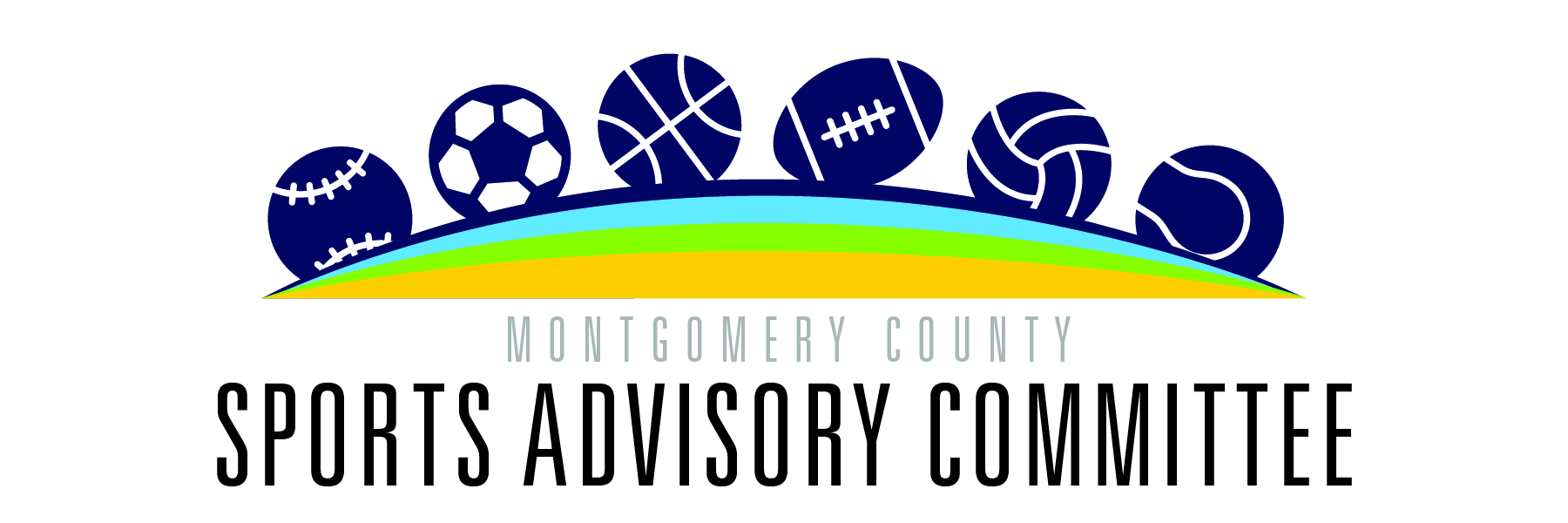 Expand the role of the Montgomery County Rec Liaisons to increase sports participation county-wide, encompassing all sports opportunities, not just Dept. of Rec. programs.
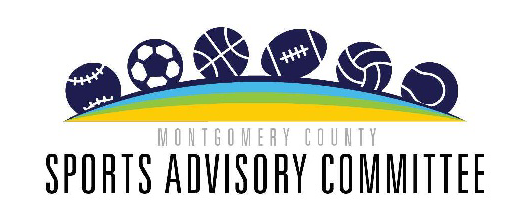 Participation Subcommittee Recommendation
Expand the role of the Montgomery County Rec Liaisons to increase sports participation county-wide, encompassing all sports opportunities, not just Dept. of Rec. programs.
1. Engage with other county agencies and organizations to reduce silos, driving participation in all agencies including but not limited to:
MCPS support staff (eg. Parent Community Coordinators)
Community (eg. Collaboration Council)
Nonprofits (eg. Identity, So What Else)
Faith-based (eg. congregations, youth groups)
Foundations (eg. Montgomery Village Foundation)
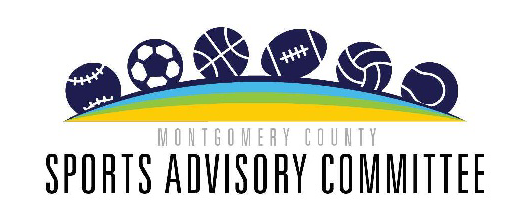 Expand the role of the Montgomery County Rec Liaisons to increase sports participation county-wide, encompassing all sports opportunities, not just Dept. of Rec. programs.
2. Collect data and evaluate- report on community needs to inform sports programs and initiatives as well as report on outcomes twice per year to both Rec and the Sports Advisory Committee as well as create a feedback mechanism for conversations within communities.
Number of youth participants signed up
Barriers to participation
Progress on initiatives
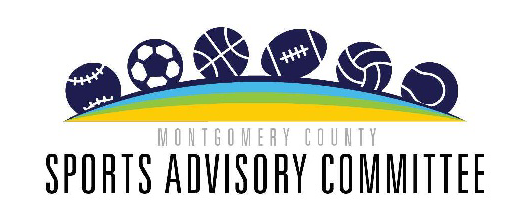 Expand the role of the Montgomery County Rec Liaisons to increase sports participation county-wide, encompassing all sports opportunities, not just Dept. of Rec. programs.
3. Target communities of concern and identify barriers to participation as well as best practices to facilitate sports participation including but not limited to:
Language
Location
Ability
Gender
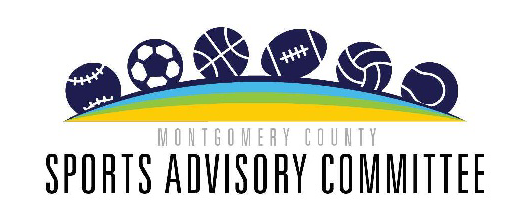 Expand the role of the Montgomery County Rec Liaisons to increase sports participation county-wide, encompassing all sports opportunities, not just Dept. of Rec. programs.
4. Build capacity
Identify gaps in service to determine what programs need to be created, expanded, etc.
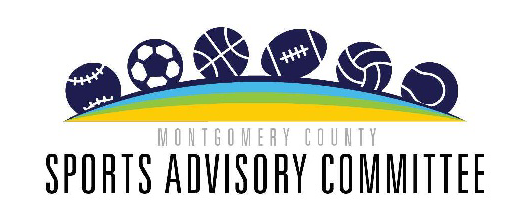 Expand the role of the Montgomery County Rec Liaisons to increase sports participation county-wide, encompassing all sports opportunities, not just Dept. of Rec. programs.
5. Create a mechanism for Liaison feedback and activities to be made part of the annual budget process.
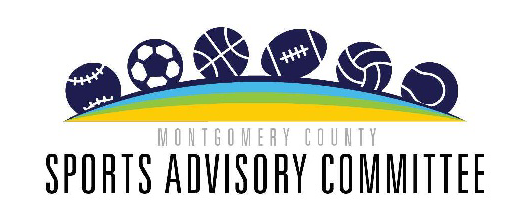 Proposed Participation Recommendation
Expand the role of the Montgomery County Rec Liaisons to increase sports participation county-wide focusing, encompassing all sports opportunities, not just Dept. of Rec. programs.
Engage with other county agencies and organizations to reduce silos, driving participation in all agencies including but not limited to:
MCPS support staff (eg. Parent Community Coordinators)
Community (eg. Collaboration Council)
Nonprofits (eg. Identity, So What Else)
Faith-based (eg. congregations, youth groups)
Foundations (eg. Montgomery Village Foundation)
Collect data and evaluate- report on community needs to inform sports programs and initiatives as well as report on outcomes twice per year to both Rec and the Sports Advisory Committee as well as create a feedback mechanism for conversations within communities.
Number of youth participants signed up
Barriers to participation
Progress on initiatives
Target communities of concern and identify barriers to participation as well as best practices to facilitate sports participation including but not limited to
Language
Location
Ability
Gender
Build capacity
Identify gaps in service to determine what programs need to be created, expanded, etc. 
Create a mechanism for Liaison feedback and activities to be made part of the annual budget process.
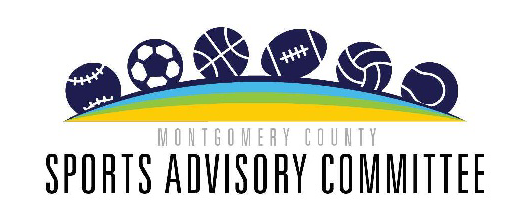 Programs Working Group
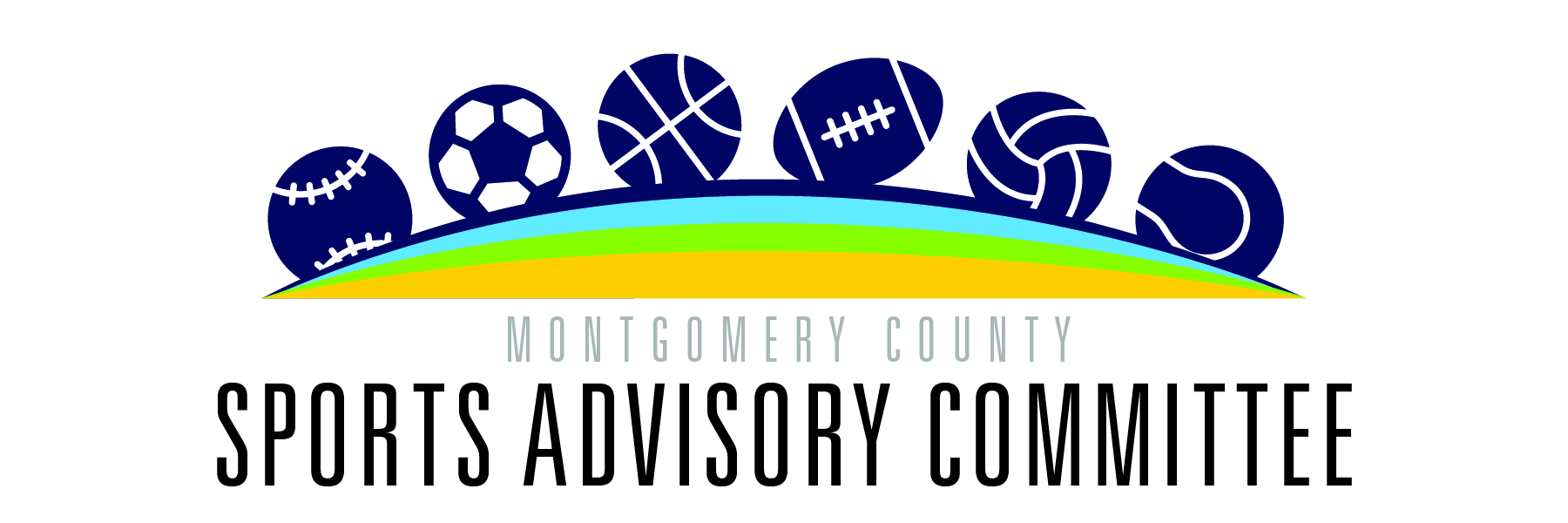 Recognition Working Group
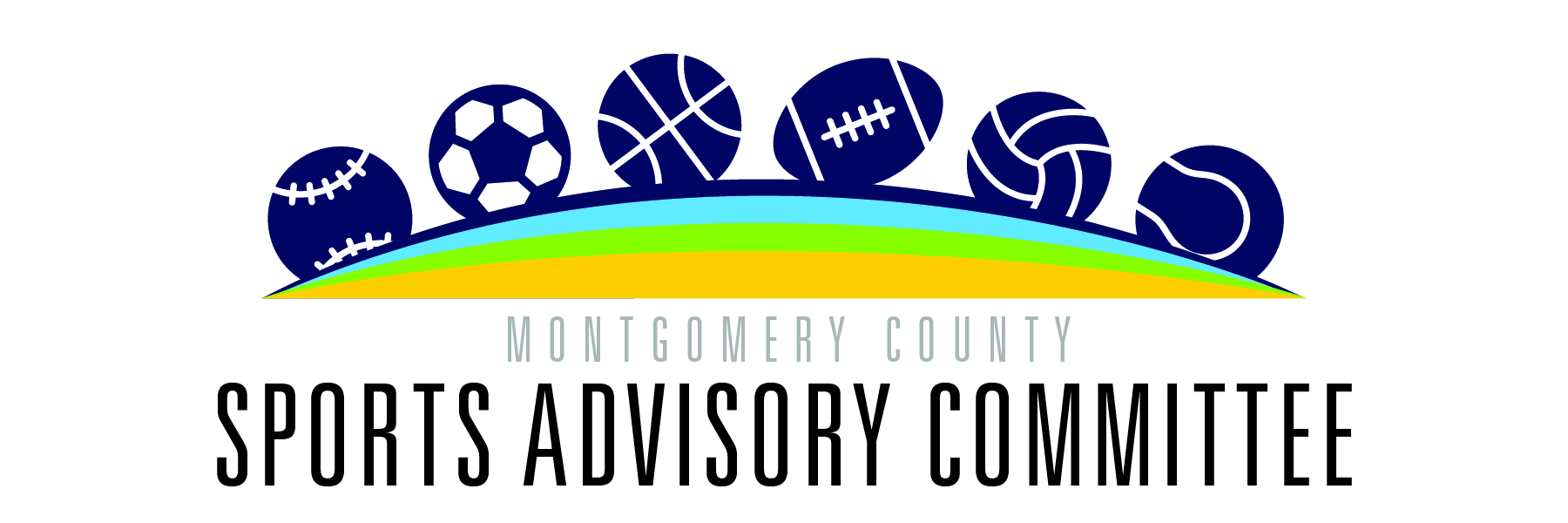 Recognition Group Updates
Website up to date: sacrecognition.org
20 champions
8 public schools
7 out of 8 provided team photo and commentary
12 private schools
8 out of 20 school teams responded
Missing: The Heights, Good Counsel, St. Andrews, Georgetown Prep, Stone Ridge, and Holy Cross 
If there was a public or private state championship, county or conference championships were excluded (e.g., cheerleading, cross country, golf, volleyball)
List of State and County Championships
Recognition Group Updates
Unsung heroes
Document outlining recommendations and considerations
Program overview
Recommended list of awards
Sample selection criteria
Selection committee recommendations
Nomination & selection process
Recognition event
Budget considerations
Sample Nomination Form
Next Steps
Connect with Recreation Department to discuss recommendations
What’s realistic? Barriers? Considerations?
Update Recommendations and Considerations document for SAC review
Finalize scope / phased approach (e.g., “beyond county” - do we recognize private school conference champions?)
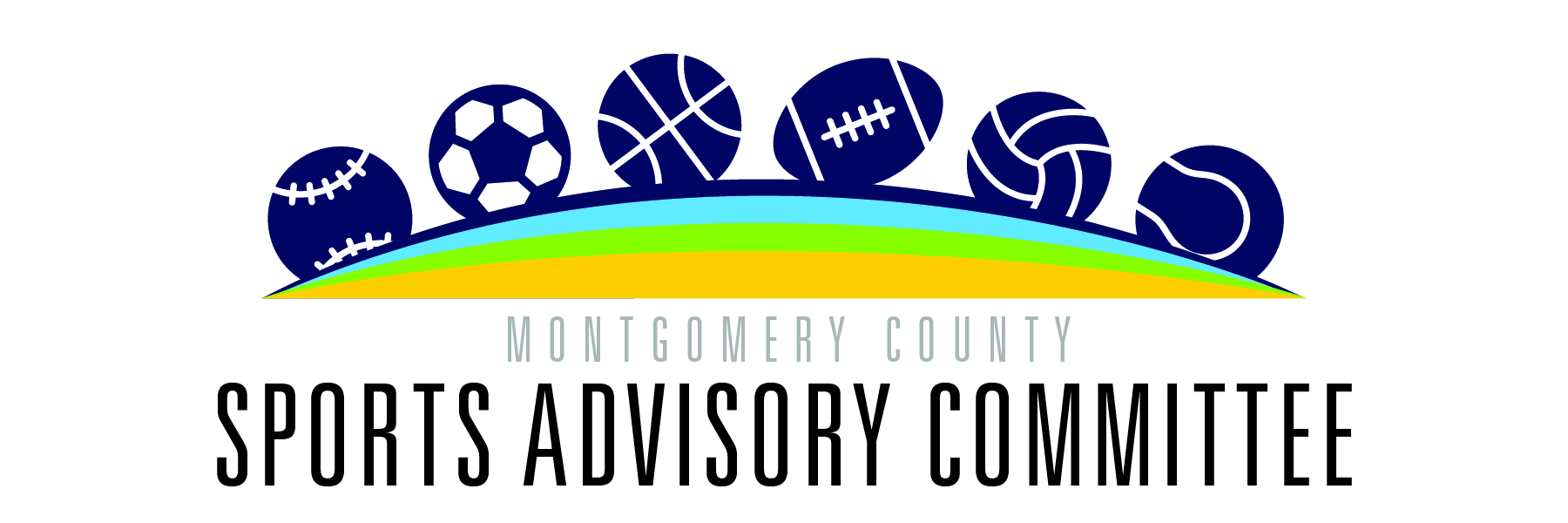 Committee Member Appointments
Nominations were approved by the County Council in April 2023
5 SAC members have one-year terms that end on July 31, 2024. 
One-year members can apply to be re-appointed to a full 3-year term.
Members can serve up to two 3-year terms
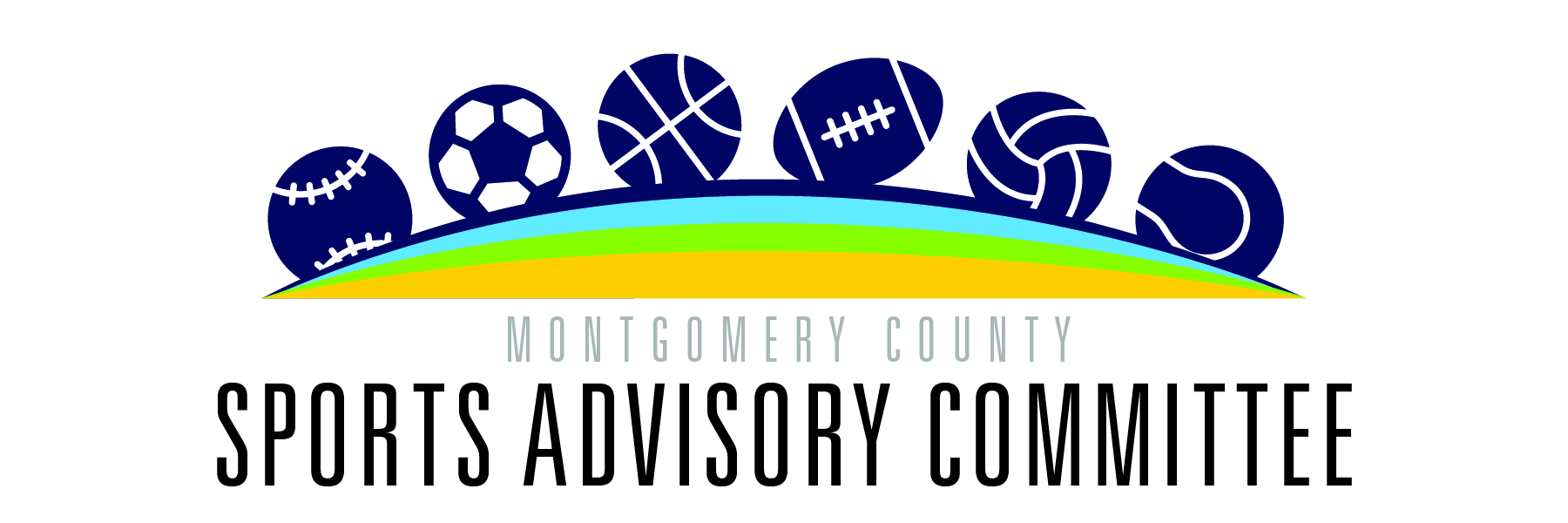 Nomination Calendar
Elect/select Nominating Committee (3 current members)
BCC posts openings
Candidate interviews conducted by the Nominating Committee (members seeking reappointment do not need to interview) 
Nominations are sent to CE for approval
County Council reviews and confirms nominations
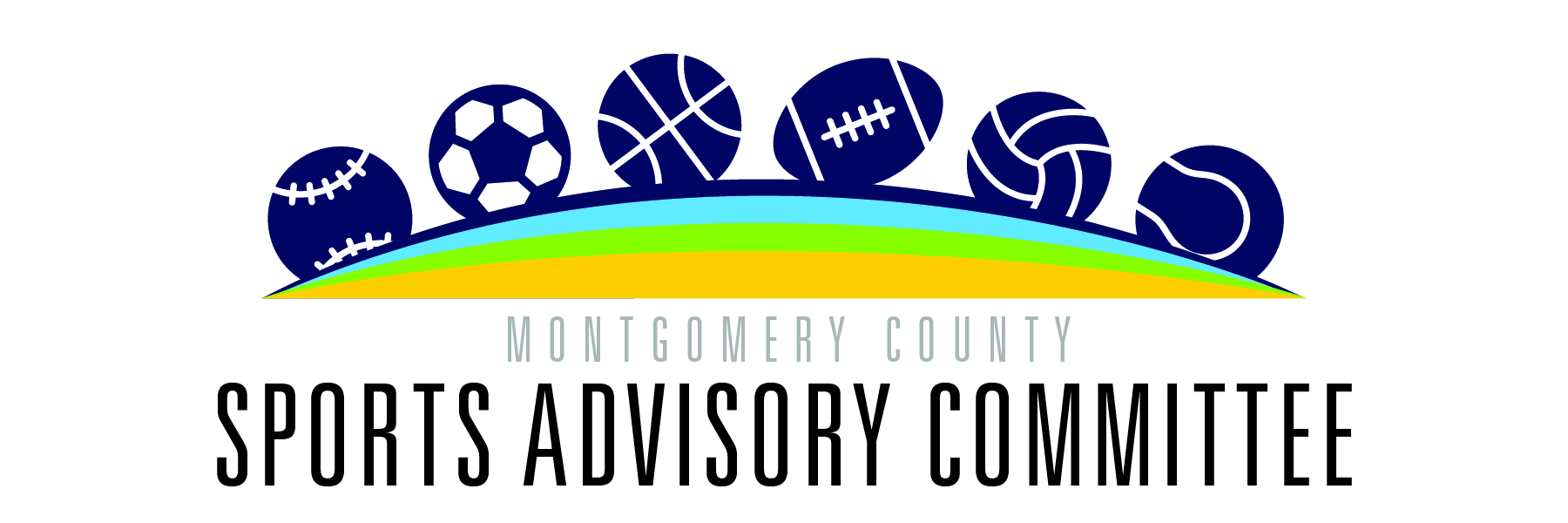 Administrative Items
Next Meeting: Thursday, February 15, 6:00 p.m.

SSRAC Ribbon Cutting: Saturday, February 24, 10 a.m.
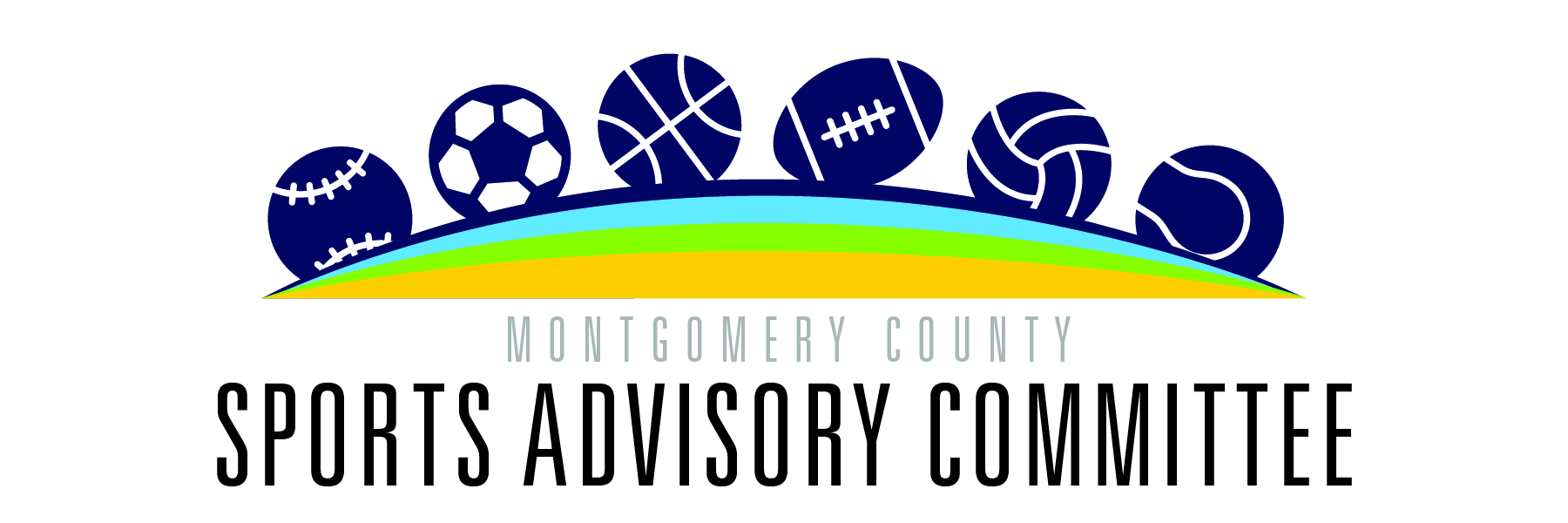